Правописание гласных и согласных в приставках
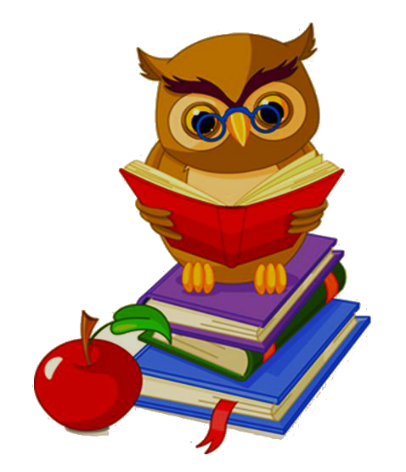 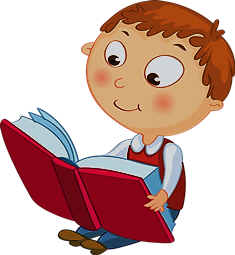 Орфографическая минутка
6 класс
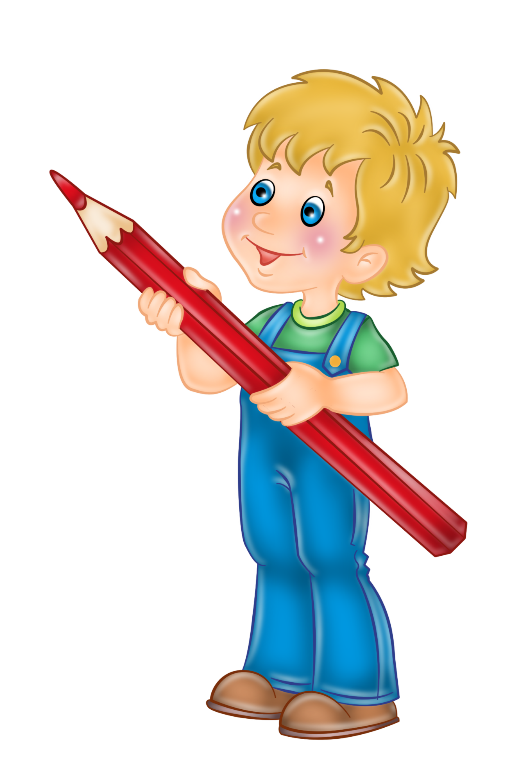 Вспомним правило!
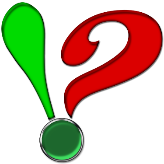 Гласные и согласные в приставках, кроме приставок на з/с, пишутся одинаково независимо от произношения
дописать
прочитать
подозвать
подписать
сдать
стащить
?
1. О…носить
7. …делать
2. …писать
8. в…ткнуть
3. о…везти
9. о…думать
4. п…д…греть
10. от…греть
5. по…дать
11. …дуть
6. о…писать
12. о…стать
Относить
1
1. О…носить
7. …делать
2. …писать
8. в…ткнуть
3. о…везти
9. о…думать
4. п…д…греть
10. от…греть
5. по…дать
11. …дуть
6. о…писать
12. о…стать
списать
2
1. О…носить
7. …делать
2. …писать
8. в…ткнуть
3. о…везти
9. о…думать
4. п…д…греть
10. от…греть
5. по…дать
11. …дуть
6. о…писать
12. о…стать
отвезти
3
1. О…носить
7. …делать
2. …писать
8. в…ткнуть
3. о…везти
9. о…думать
4. п…д…греть
10. от…греть
5. по…дать
11. …дуть
6. о…писать
12. о…стать
подогреть
4
1. О…носить
7. …делать
2. …писать
8. в…ткнуть
3. о…везти
9. о…думать
4. п…д…греть
10. от…греть
5. по…дать
11. …дуть
6. о…писать
12. о…стать
поддать
5
1. О…носить
7. …делать
2. …писать
8. в…ткнуть
3. о…везти
9. о…думать
4. п…д…греть
10. от…греть
5. по…дать
11. …дуть
6. о…писать
12. о…стать
отписать
6
1. О…носить
7. …делать
2. …писать
8. в…ткнуть
3. о…везти
9. о…думать
4. п…д…греть
10. от…греть
5. по…дать
11. …дуть
6. о…писать
12. о…стать
сделать
7
1. О…носить
7. …делать
2. …писать
8. в…ткнуть
3. о…везти
9. о…думать
4. п…д…греть
10. от…греть
5. по…дать
11. …дуть
6. о…писать
12. о…стать
воткнуть
8
1. О…носить
7. …делать
2. …писать
8. в…ткнуть
3. о…везти
9. о…думать
4. п…д…греть
10. от…греть
5. по…дать
11. …дуть
6. о…писать
12. о…стать
обдумать
9
1. О…носить
7. …делать
2. …писать
8. в…ткнуть
3. о…везти
9. о…думать
4. п…д…греть
10. от…греть
5. по…дать
11. …дуть
6. о…писать
12. о…стать
отогреть
10
1. О…носить
7. …делать
2. …писать
8. в…ткнуть
3. о…везти
9. о…думать
4. п…д…греть
10. от…греть
5. по…дать
11. …дуть
6. о…писать
12. о…стать
сдуть
11
1. О…носить
7. …делать
2. …писать
8. в…ткнуть
3. о…везти
9. о…думать
4. п…д…греть
10. от…греть
5. по…дать
11. …дуть
6. о…писать
12. о…стать
отстать
12
1. О…носить
7. …делать
2. …писать
8. в…ткнуть
3. о…везти
9. о…думать
4. п…д…греть
10. от…греть
5. по…дать
11. …дуть
6. о…писать
12. о…стать
Источники
Вопросительный, восклицательный
Ученик с книжкой
Сова с книгой
Учебник «Русский язык» 5 класс. – Алматы: Атамура, 2005 г.
Ученик с карандашом


Подготовила
 учитель русского языка и литературы 
Тихонова Надежда Андреевна,
 г.Костанай